Databáze, zdroje, časopisy, citace a citační normy
Vlastní odborné texty (závěrečné práce BP/DP, eseje…)
Zdroje v češtině
http://www.digitalniknihovna.cz/ - přístup k tunám zdrojů (knihy, časopisy, noviny, mapy, hudebniny) (Jirous)
https://katalog.muni.cz/ nebo https://aleph.muni.cz/ 
Archiv závěrečných prací (IS, UK, UPOL atd.)
Jak citovat
Citační norma – co to je 
APA - https://pedagogika.phil.muni.cz/studium/citacni-norma-apa 
https://www.citacepro.com/ vzdálený přístup přes MUNI-učo

Jak citovat webové stránky a další netradiční relevantní zdroje: https://www.easybib.com/guides/citation-guides/apa-format/how-to-cite-a-website-apa/ 
https://kisk.phil.muni.cz/kpi/informace-maji-hodnotu/citacni-normy 
Hypertextové odkazy ?
Plagiátorství
úmyslné i neúmyslné používání myšlenky či části textu jiného autora, které vydává za své – neuvádí se citace (úmyslně či neúmyslně)
Autoplagiátorství (Z. Bauman)
Fotobanka, veřejné vlastnictví
Odborné časopisy
Učíme-li se aktivně číst, zároveň se tím učíme srozumitelně psát.
Bez čtení není vzdělání.
Nepřeberné množství – jak se vyznat?
Databáze odborných časopisů, článků, zdrojů
https://www.nkp.cz/o-knihovne/odborne-cinnosti/oddeleni-periodik/recenzovane-casopisy – jak poznat kvalitní časopis?
http://rozcestnik.nidv.cz/front/sekce/73?idCategory=73 – české/slovenské časopisy z oboru pedagogika
Elektronické zdroje, rozcestníky
ezdroje.muni.cz - *portál elektronických informačních zdrojů
Většinu z nich lze souběžně prohledávat pomocí služby discovery.muni.cz
K licencovaným zdrojům pomocí tzv. vzdáleného přístupu. 
Řada databází pracuje se službou Full Text Finder

Google Scholar - prohledává plné texty a metadata z odborné literatury
Google Books - zpřístupňuje části knih chráněných autorským zákonem
[Speaker Notes: soják]
Přehled databází
Web of Science (WoS)
Scopus
EBSCO, SpringerLink, ProQuest, Taylor&Francis, Science Direct

ERIC
Google Scholar

(https://ezdroje.muni.cz/prehled/abecedne.php?lang=cs a https://katedry.ped.muni.cz/knihovna/e-zdroje/databaze)
Když nikdo nemá přístup
Napsat autorovi článku
ResearchGate, Academia.edu, …
…či jiné „pokoutní“ možnosti…
Jak hledat (SCOPUS, WoS atd.)
Musí se umět říci klíčová slova (když je nevíme, snažíme se opisovat) (OR či AND)
Je fajn hledat věci, co spolu souvisí
Dobrým zdrojem jsou reference v základních článcích
Je vhodné odfiltrovat věci co nechceme (NOT)
Je vhodné filtrovat časově
Někdy se hodí filtrovat oborově
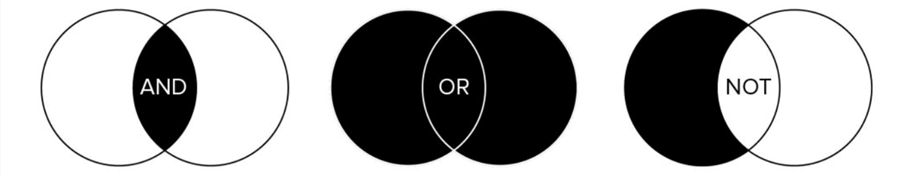 Jak hledat (SCOPUS, WoS atp.)
Lze filtrovat kde se hledá
Lze filtrovat i obor, autora, (stupeň vzdělávání), zemi, …
Užitečné je i vědět, podle čeho se řadí výsledky
Pár vhodných tipů…
Užívat primární zdroje 
Užívat aktuální zdroje vzhledem k tématu (např. ne texty z 90. let o globalizaci) 
Pozor na ideologicky zabarvené texty (stranické think-tanky, blogy politiků apod.)
Jak se to má s wikipedií (Web 2.0)
Jak psát esej
Dodržovat téma, obsahové a formální náležitosti
Úvod, korpus, závěr
Argumentace, polemika, 
Vyhnout se banálním či bezobsažným tvrzením
Vycházet také z jiných zdrojů
Jak napsat bakalářskou/diplomovou práci
Konkrétní formální a obsahové náležitosti si určují katedry a pracoviště samy.
Archiv závěrečných prací (pro inspiraci; k zjištění, zda identické téma už není zpracováno, popř. jak jej obohatit, inovovat, …)
Textere (tkát) = text (plynulý, čtenářsky přívětivý tok psané řeči)
Vlastní odborný text, využití zdrojů (správné citování!)
Strukturovaný text
Nejčastěji standardně teoretická a výzkumná (empirická) část
V cizím jazyce také možnost 
Eco – Jak napsat diplomovou práci; Šanderová - Jak číst a psát odborný text ve společenských vědách
Standardy tvorby BP
https://is.muni.cz/auth/www/104835/Standardy_praci_SOC_PED_od_r.2016.pdf?studium=718886
Vybrané náležitosti BP / DP na KSocPed MUNI
počet stran výkladového textu požadavek: BP - minimálně 45 stran výkladu, DP – minimálně 65 stran výkladu
Zaměření práce: teoretická studie, empirická studie, metodika, odborná esej (traktát).
20% textu z BP lze využít i do DP;
pro BP alespoň dva zahraniční zdroje, pro DP alespoň čtyři zahraniční zdroje;
pro BP alespoň 20 zdrojů; pro DP alespoň 40 odborných zdrojů
Metodologie odborné práce
http://www.pglbc.cz/wp-content/uploads/2016/09/Metodologie_odborne_prace_-_opory.pdf 
https://is.muni.cz/do/rect/el/estud/lf/js19/metodika_zp/web/docs/Metodika_pro_zpracovani_zaverecne_prace_skripta.pdf